Agenda
Welcome and introductions- Chair Council Member Julie Mullica
Approval of January 23 NATA Meeting Minutes
Smart Commute update: Carson Priest, Tammy Herreid
Transportation Safety Grant pursuit –focus on education for older adult drivers 
Update on DRCOG Data Reporting Subcommittee
Summer outreach/health and wellness fairs
CDOT Transportation Commission update-  TC Vice Chair Karen Stuart
Funding formulas
10 year project pipeline list
Update on Homeless Camp (I-25 / I-76 clean-up)
NATA Orientation update- staff
Status of action items
Major projects list amendments process
2020 Focus
RTD Directors Comments and discussion with NATA:
N-Line Completion Challenges
HB-151
Reimagine RTD- NATA request to pause 
Comments by RTD Interim General Manager Paul Ballard
Other
1
CDOT RPP Formula
Program Goal: Flexible funding for regional priority projects
Program Funding: ~$50M annually
Program Overview: 
State Discretion 
Funded through annual Transportation Commission allocation
Distribution formula agreed upon by MPOs, TPRs, CDOT, FHWA and FTA
Prior Methodology
Distribution based on 50% Population / 35% Lane Miles / 15% Truck VMT
2
CDOT RPP Formula
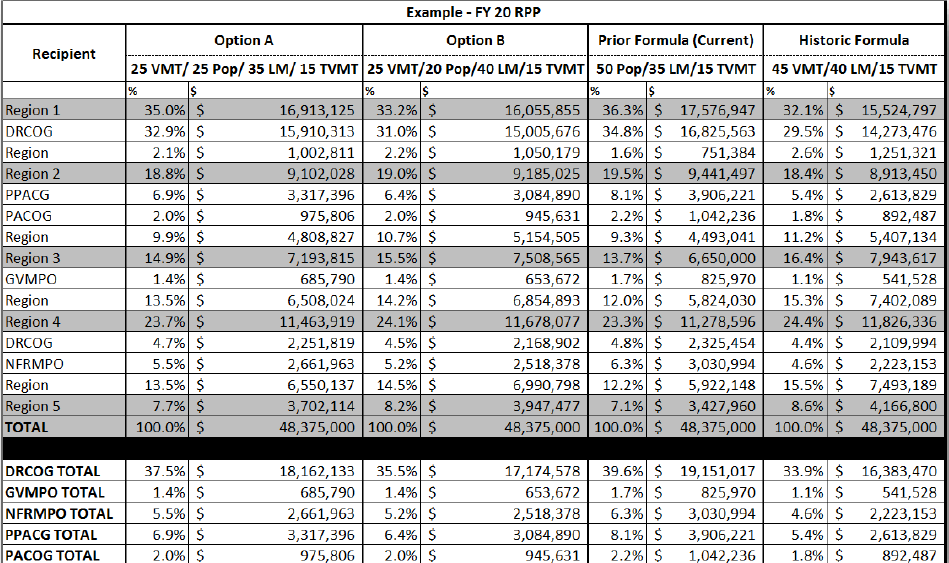 3
CDOT 10-Year Pipeline: Background
Develop project lists covering all the out years of the Strategic Pipeline of Projects (years 5-10)
Use a fiscally constrained target of an additional $500M per year (above the base program) for the six out years of the pipeline (years 5-10)
10 percent to Transit
10 percent of the 10 percent to Transit dedicated to Statewide Bustang expansion
Same parameters as SB267 projects (first four years of pipeline)
Lists developed with planning partners using these inputs (public input, TC guiding principles, funding parameters)
4
TC Guiding Principles  & Criteria
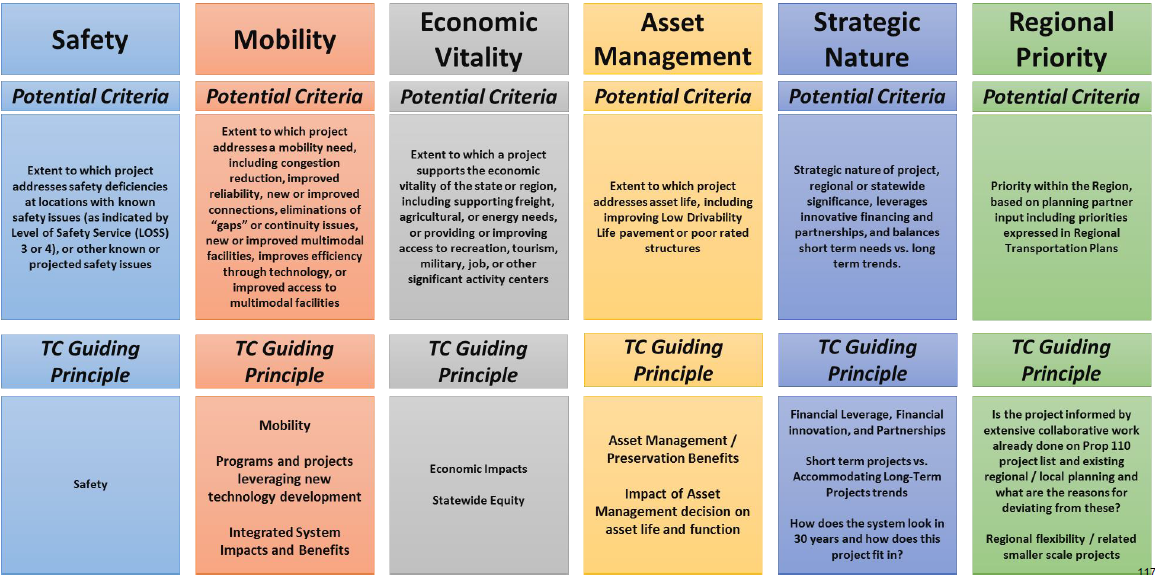 5
Integration with Statewide Plan
10 Year Strategic Pipeline of Projects is one component of overall planning document
Includes elements required by state/federal statutes
Includes 10 rural Transportation Planning Region plans
Includes all the projects that were identified in planning process, but not included in the 10-Year Strategic Pipeline of Projects
6
Integration with Statewide Plan
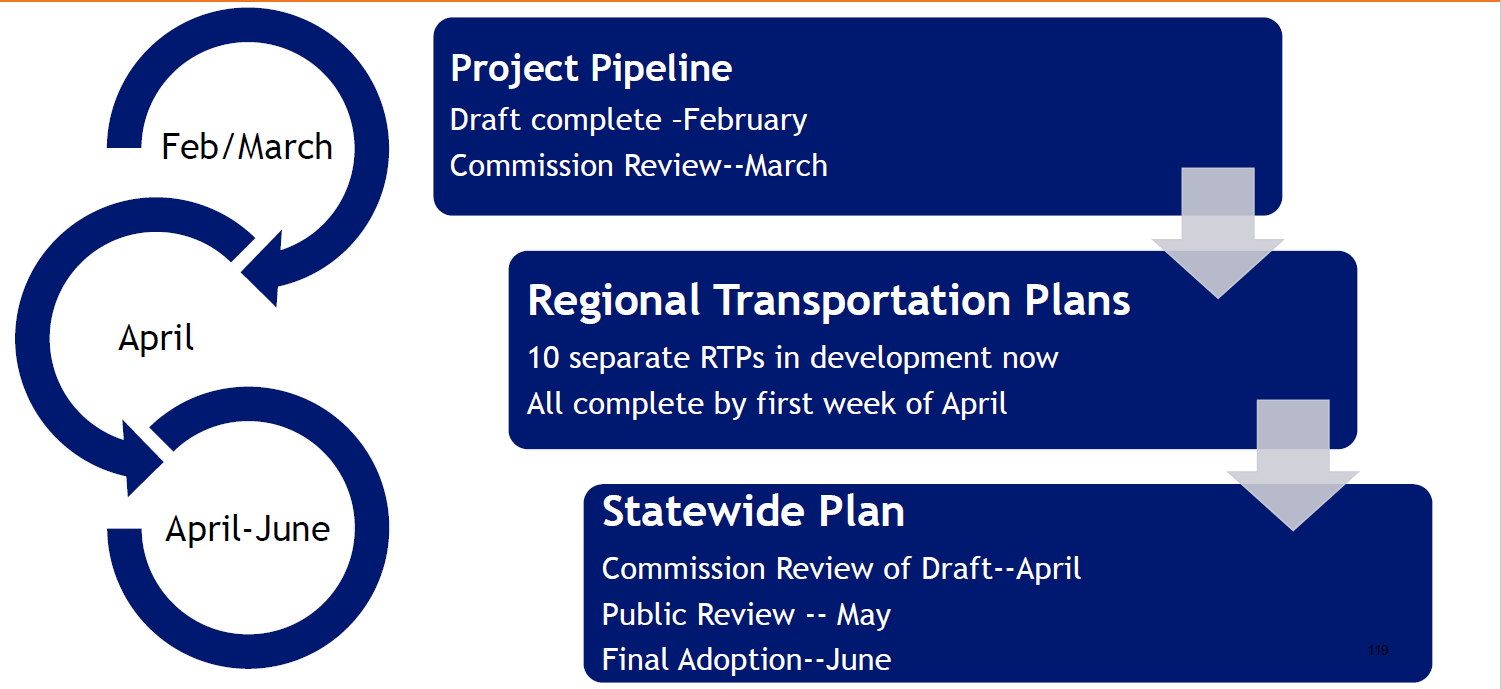 7
Region 1 Highway Yrs. 1-5
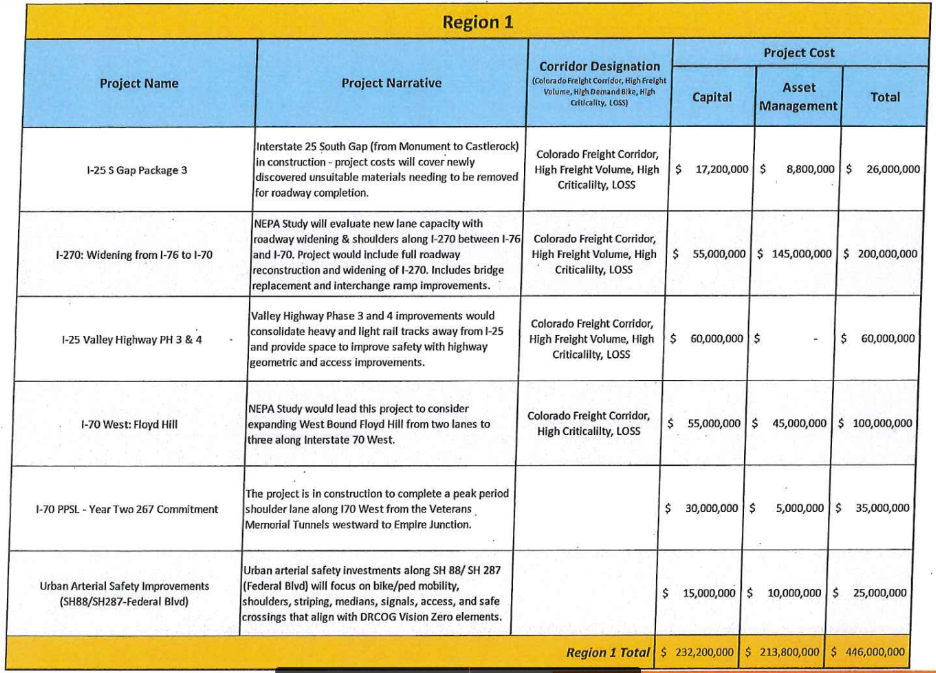 8
CDOT 10-Year Pipeline Project List
Region 4 Highway Yrs. 1-5
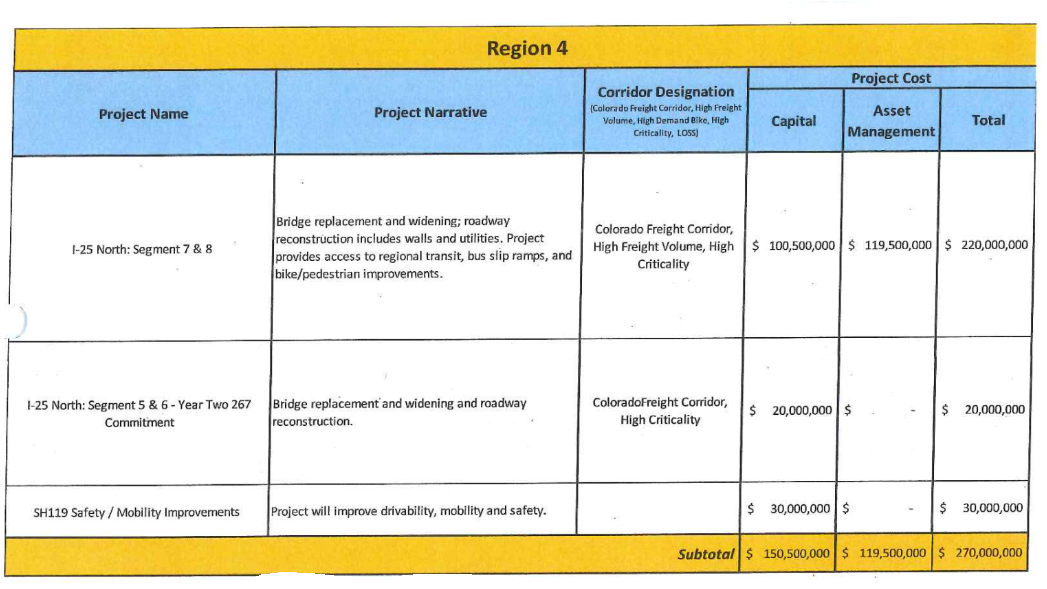 9
CDOT 10-Year Pipeline Project List
Region 1 Highway Yrs. 6-10
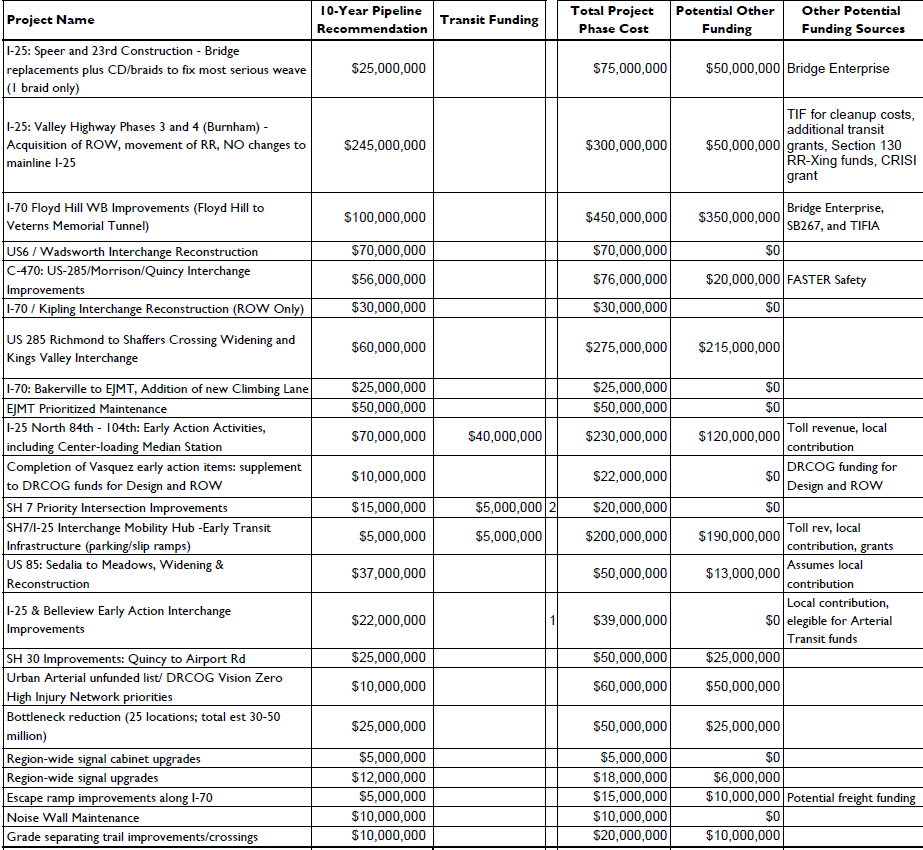 10
CDOT 10-Year Pipeline Project List
Region 1 Highway Yrs. 6-10
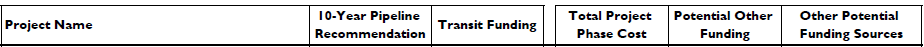 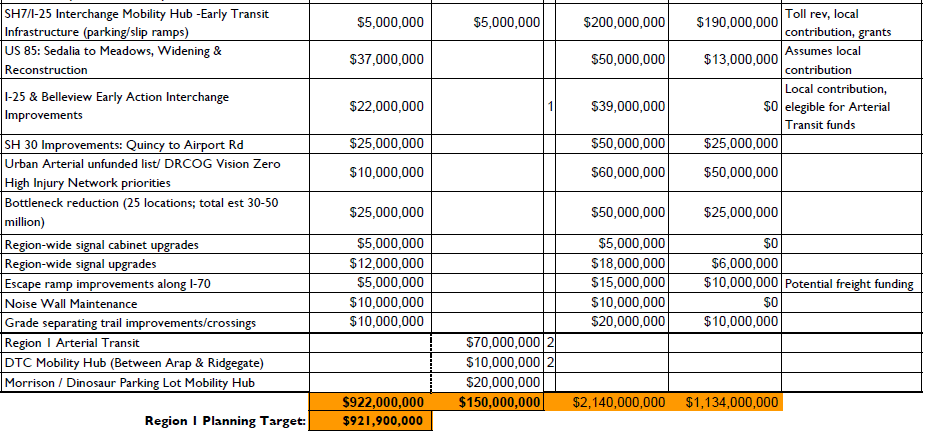 11
CDOT 10-Year Pipeline Project List
Region 1 Un-prioritized Yrs. 6-10
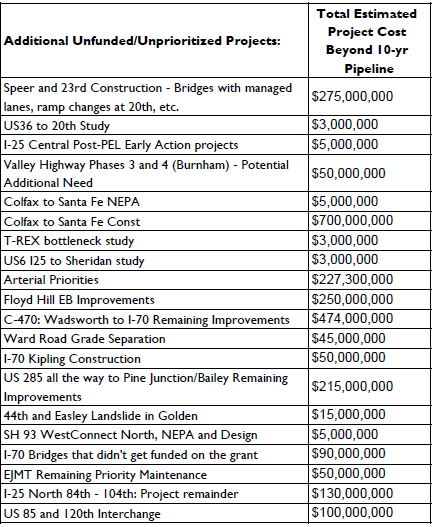 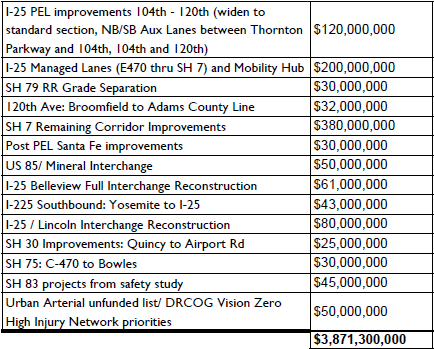 12
CDOT 10-Year Pipeline Project List
Region 4 Highway Yrs. 6-10
Region 4 Transit Yrs. 6-10
13
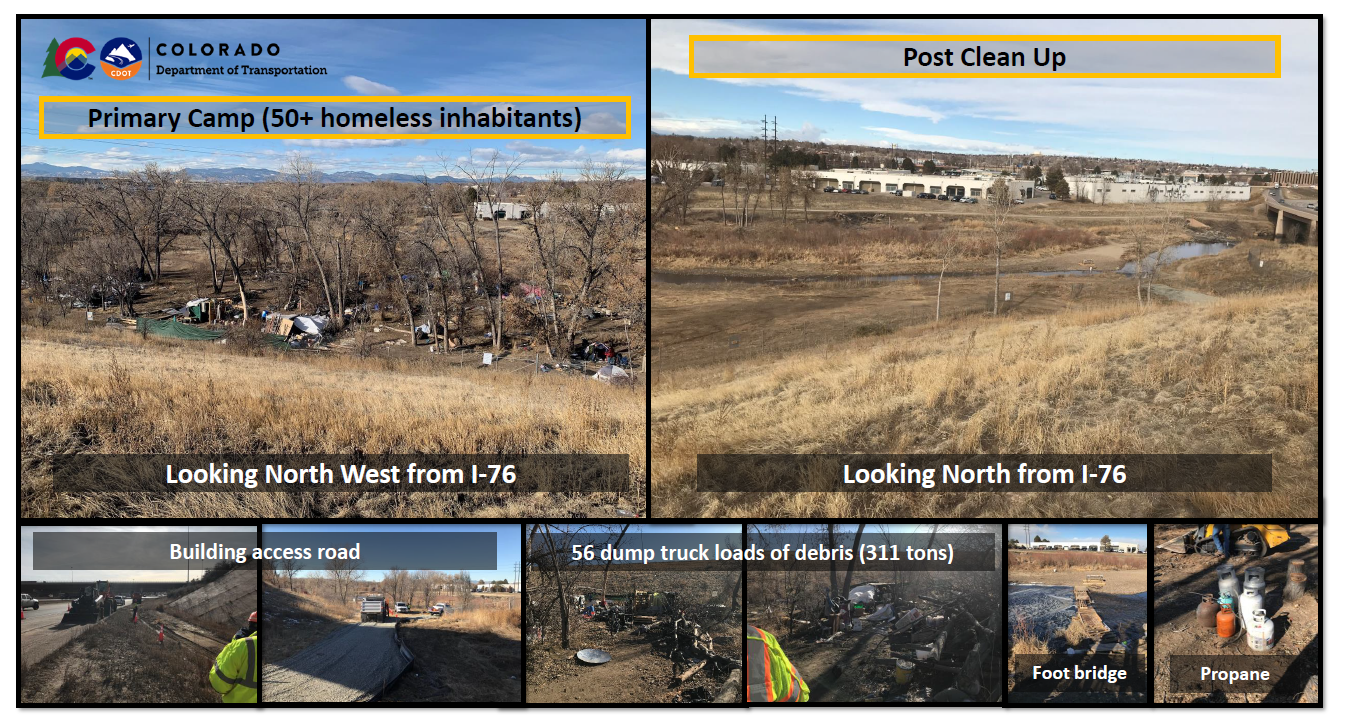 14
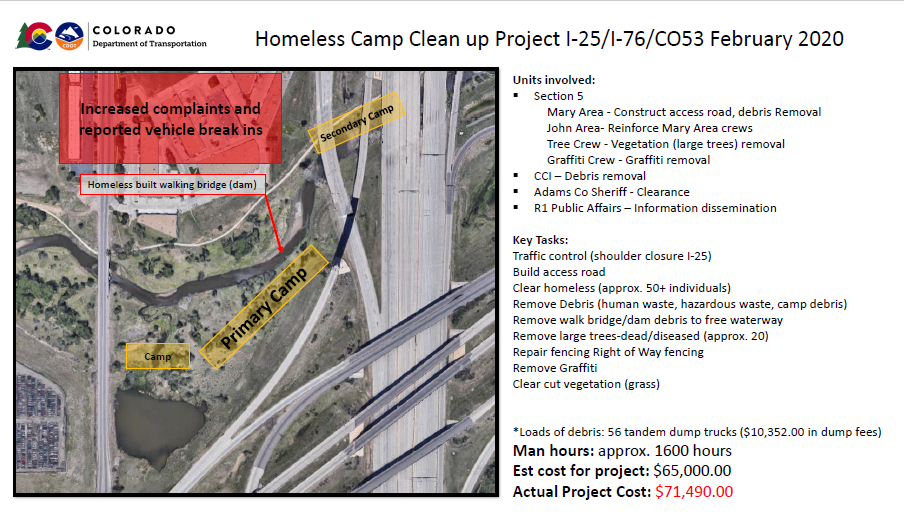 ,
15
NATA Orientation Retreat In Review
February 27, 2020
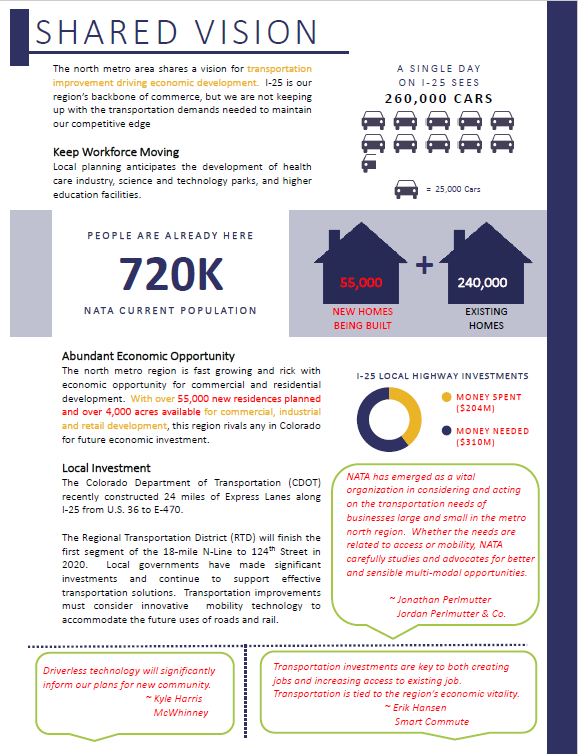 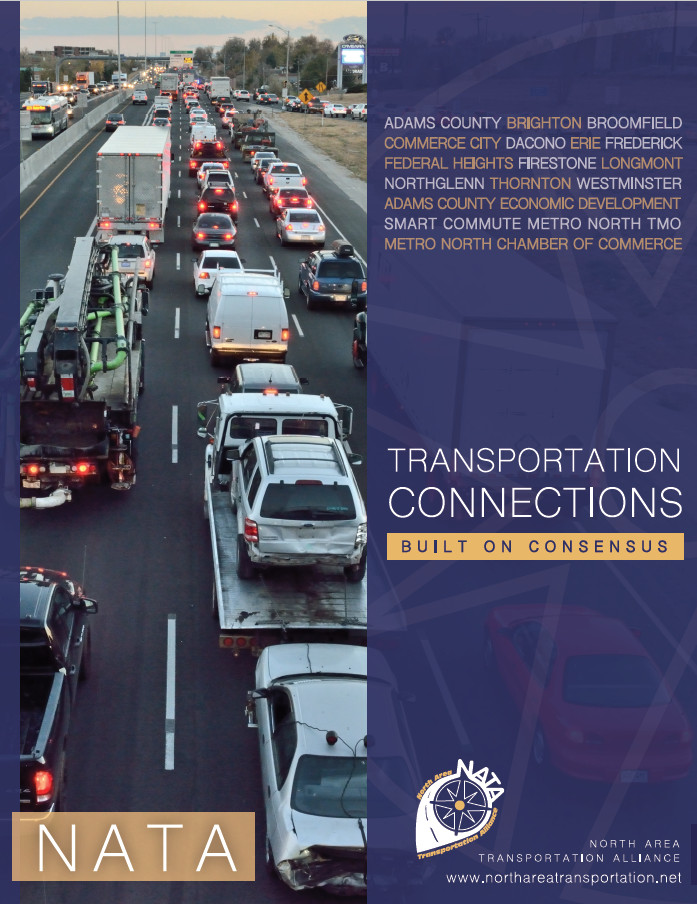 17
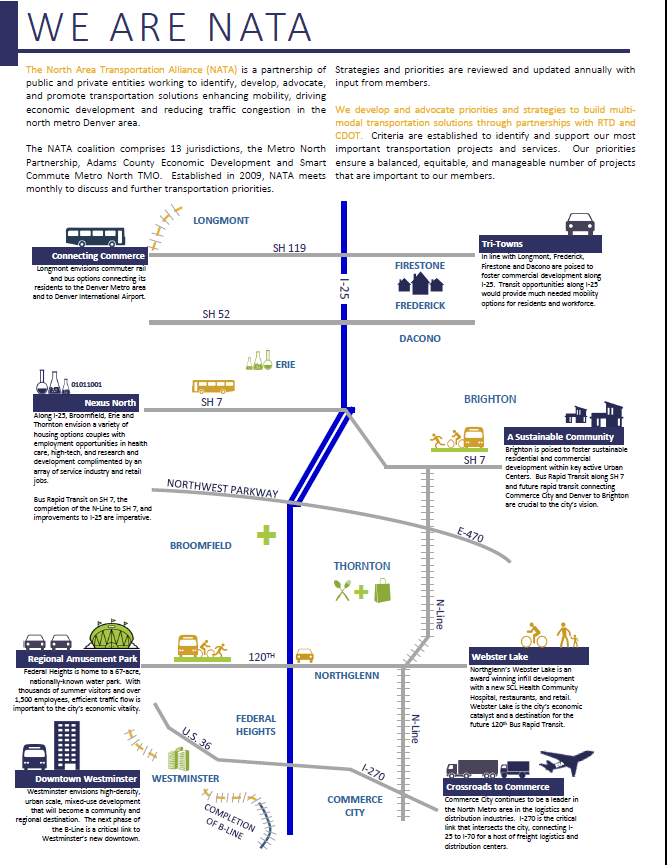 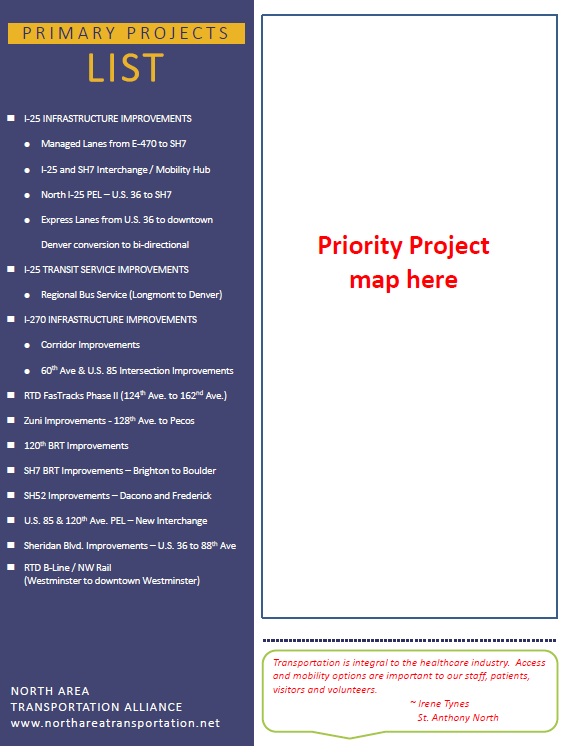 18
Next Steps
Local investment stats 

Customized jurisdictional snapshot

Reevaluate Master Project List Updates in March
19
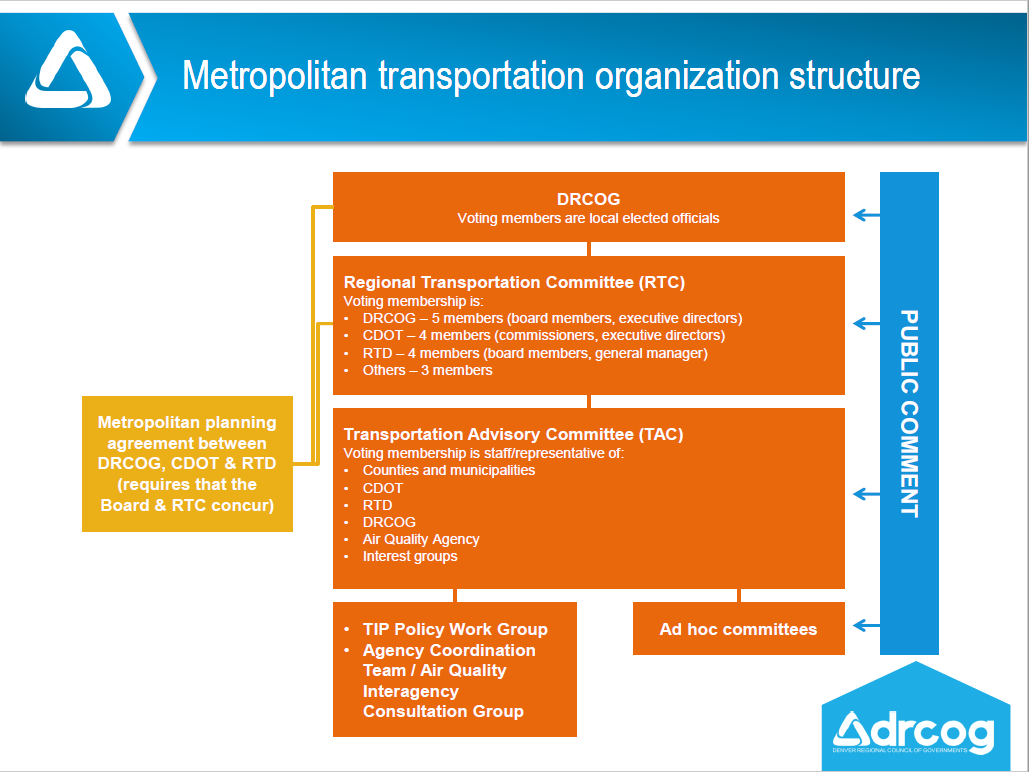 Transportation 101
20
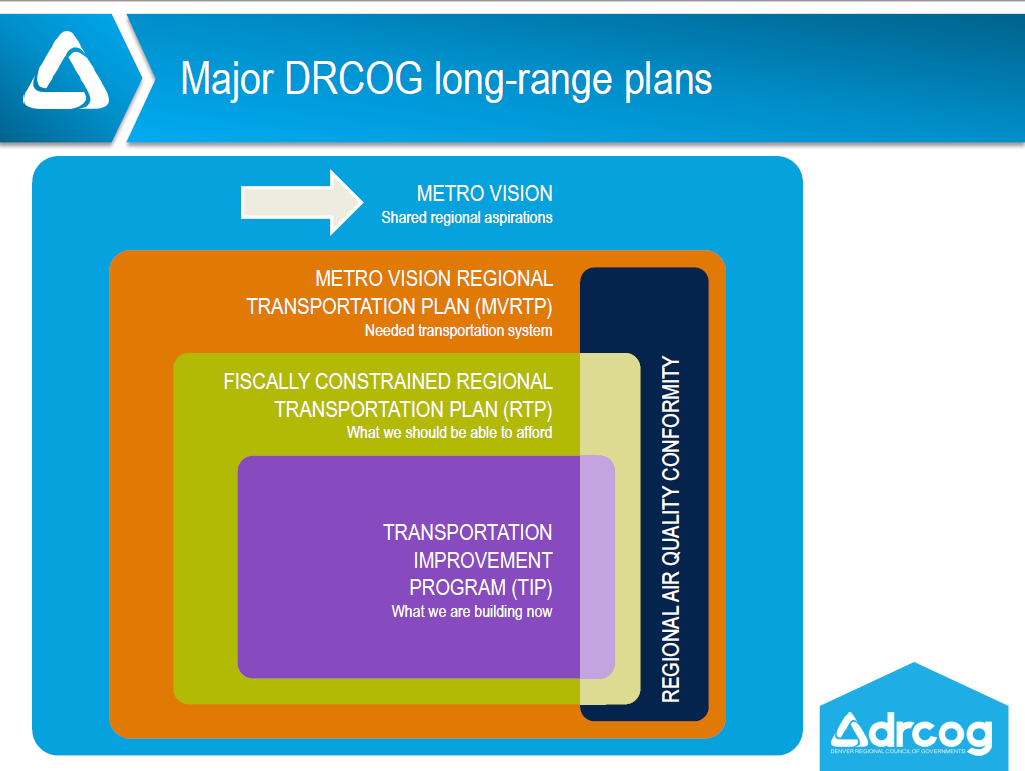 Transportation 101
21
Transportation 101
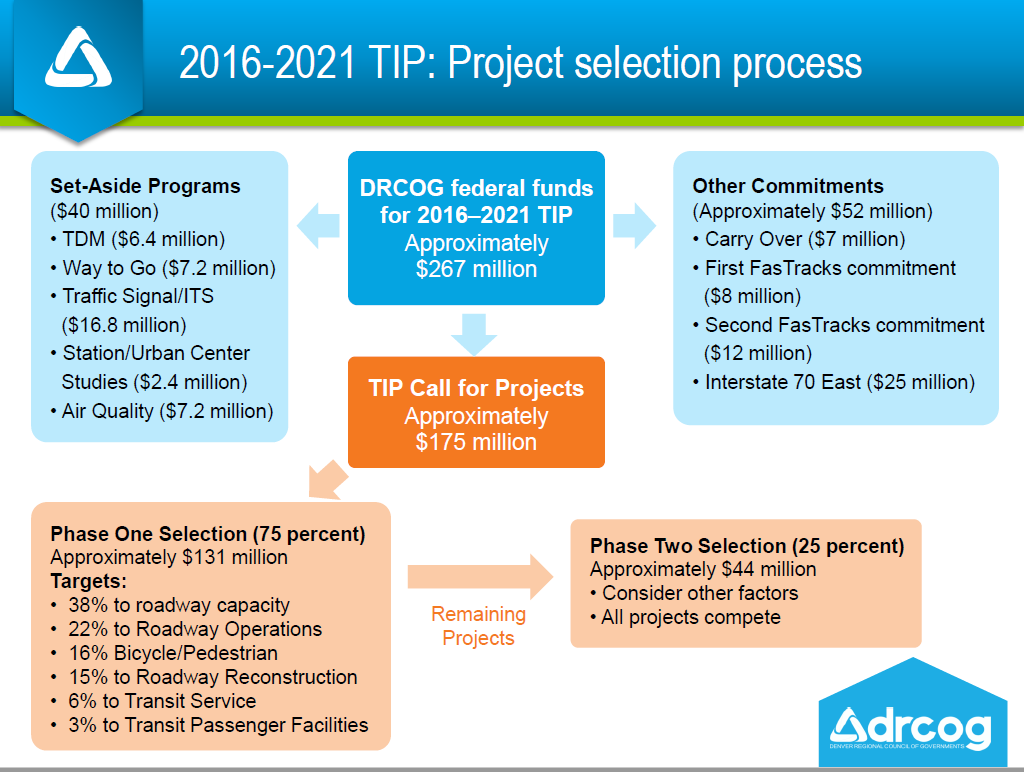 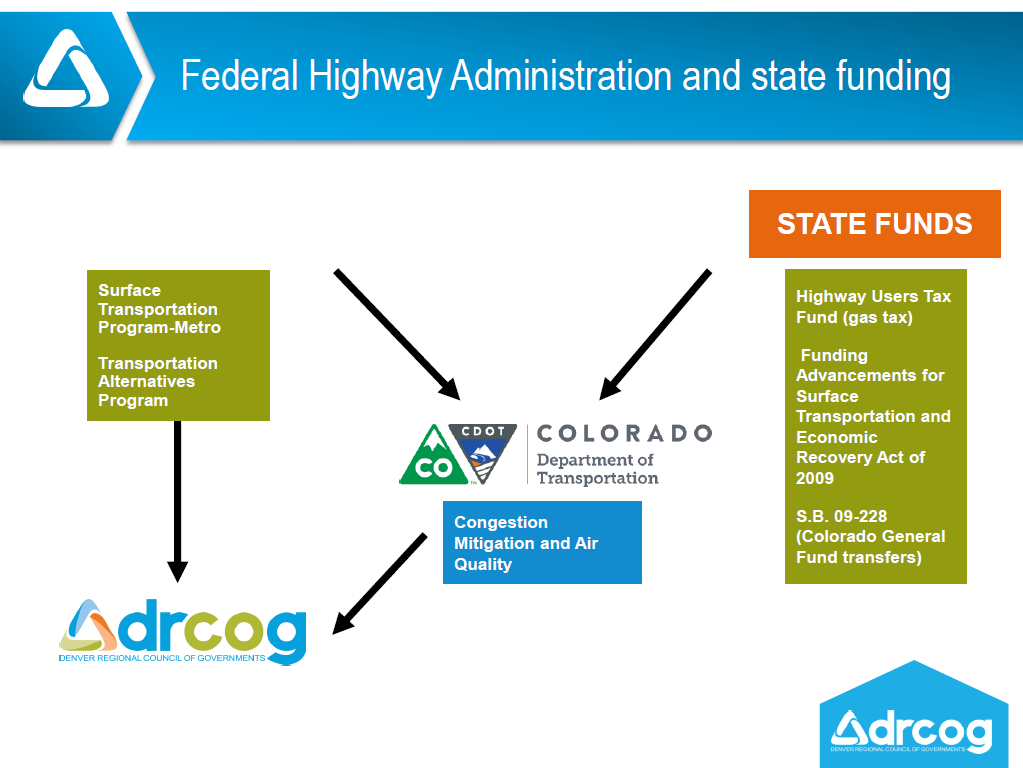 22
Transportation 101
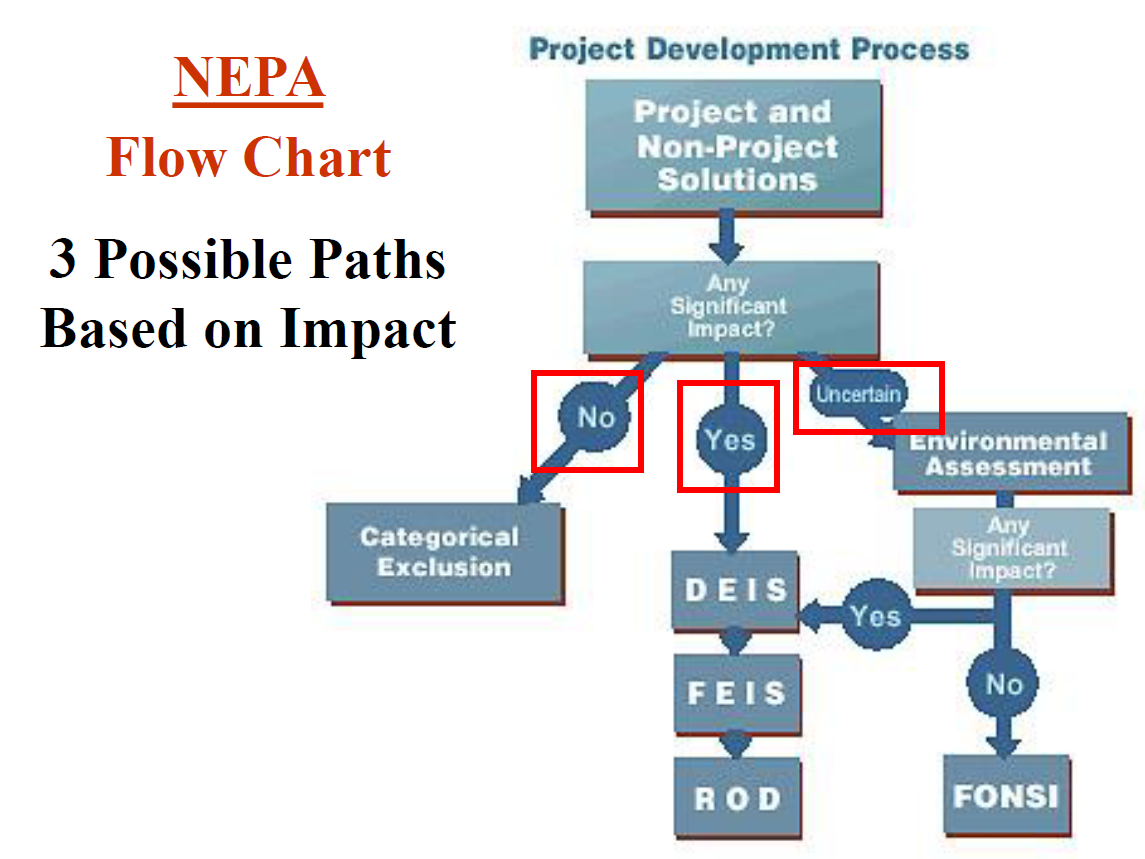 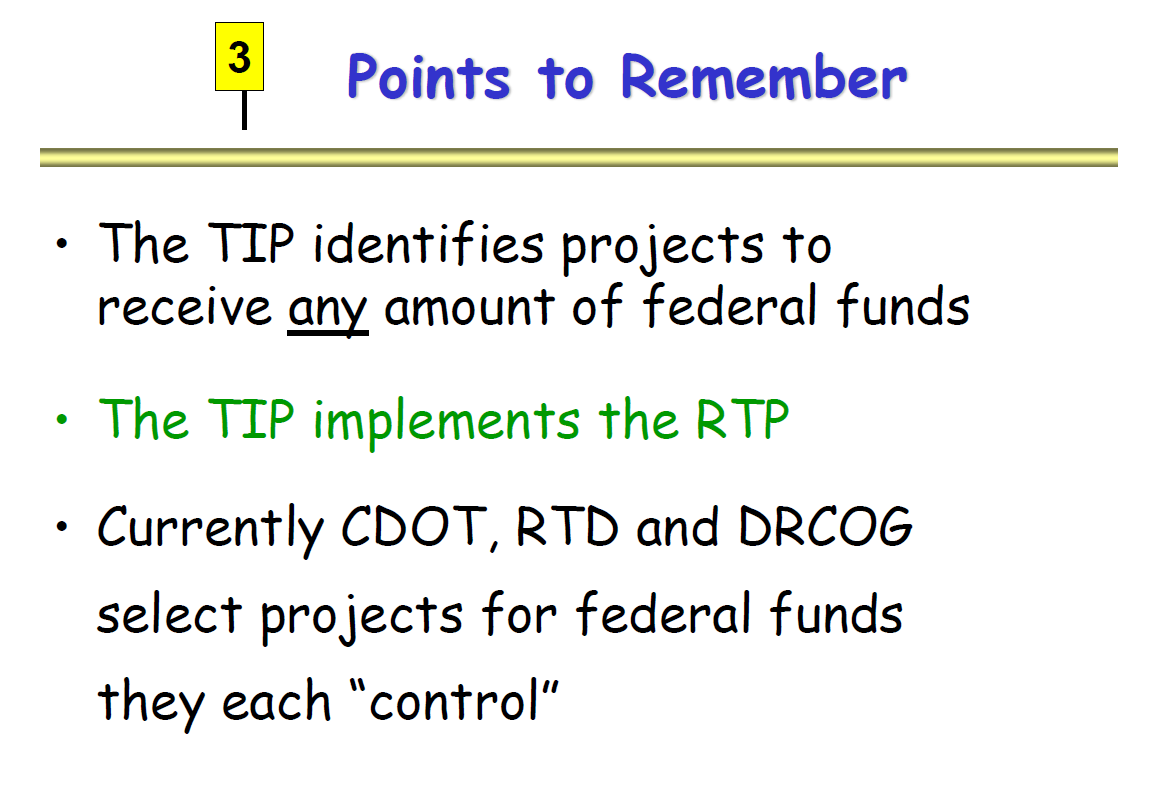 23
Transportation 101
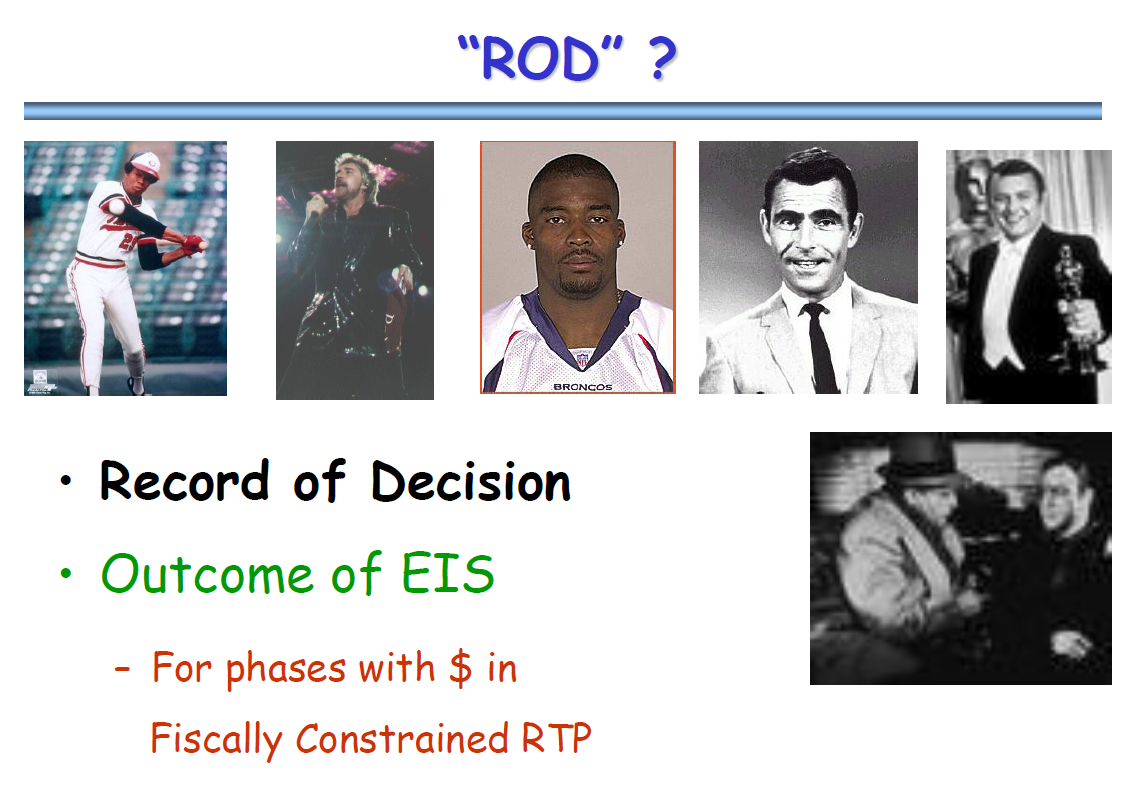 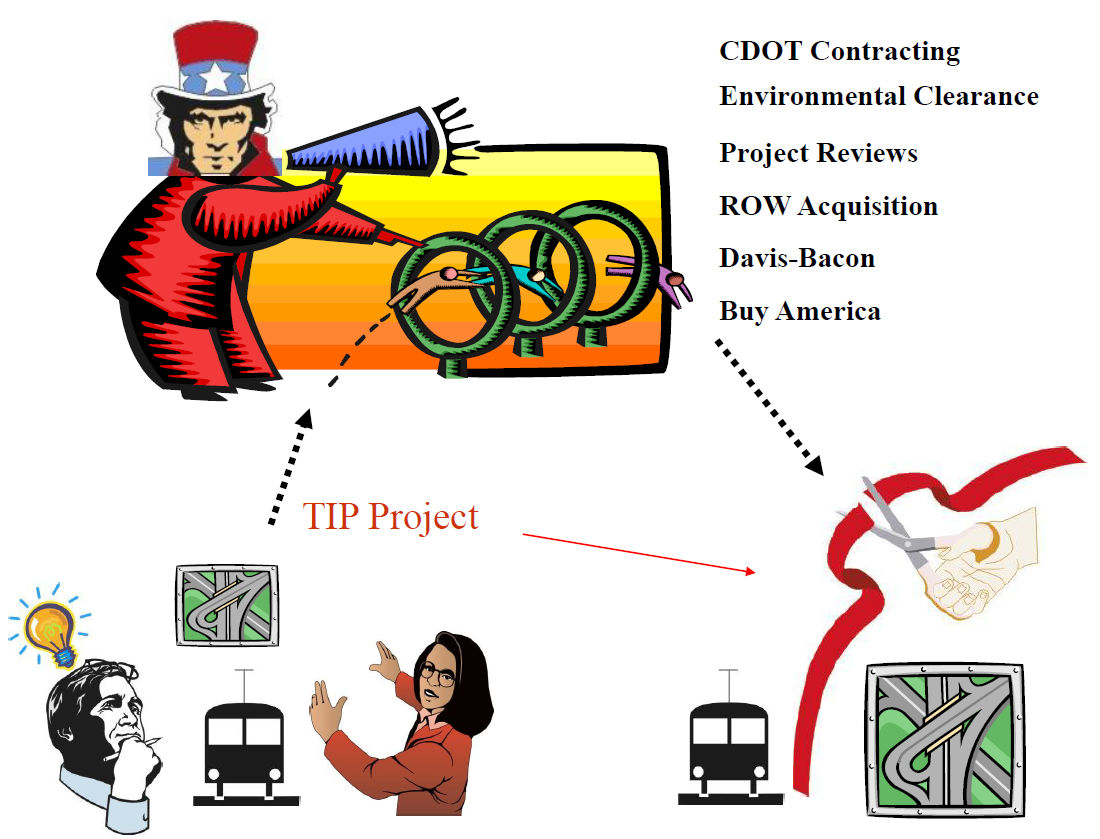 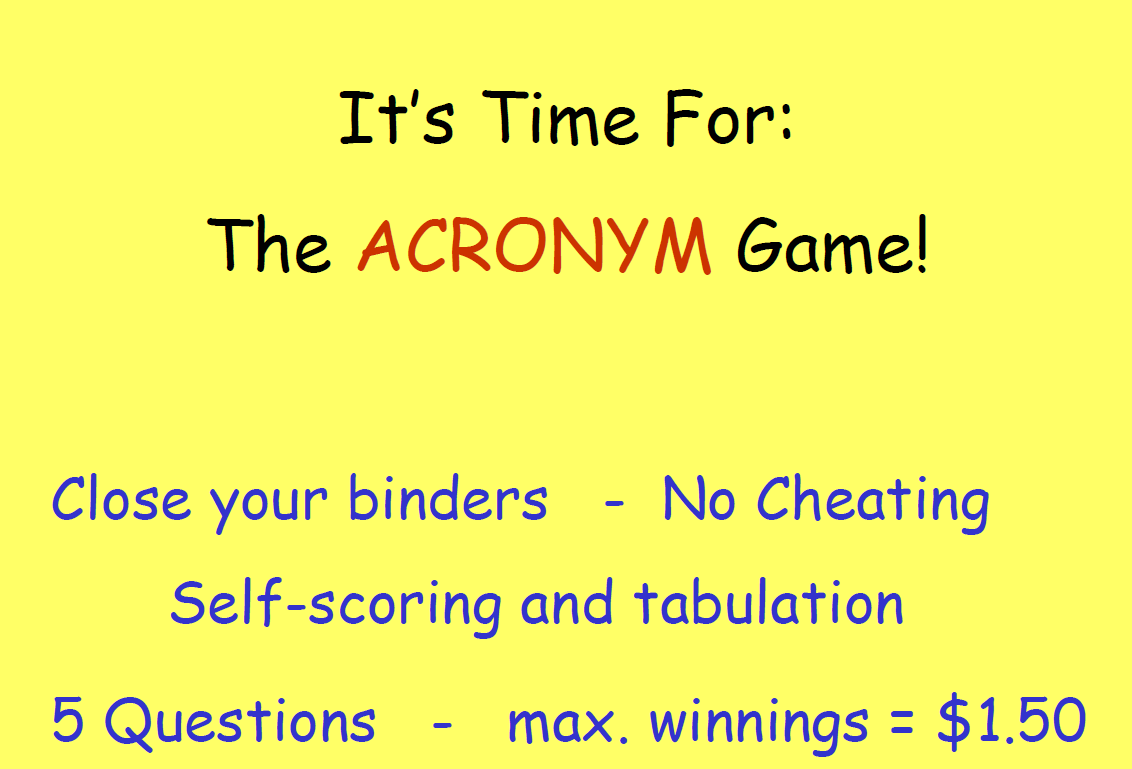 24
2020 Focus
Suggested Series of Subcommittees
Review and Update of Master Project List
Improving NATA’s Communication 
Update Transportation Connections Handout
Transportation 101 Video(s)
Looking to the future
25
Agenda
Welcome and introductions- Chair Council Member Julie Mullica
Approval of January 23 NATA Meeting Minutes
Smart Commute update: Carson Priest, Tammy Herreid
Transportation Safety Grant pursuit –focus on education for older adult drivers 
Update on DRCOG Data Reporting Subcommittee
Summer outreach/health and wellness fairs
CDOT Transportation Commission update-  TC Vice Chair Karen Stuart
Funding formulas
10 year project pipeline list
Update on Homeless Camp (I-25 / I-76 clean-up)
NATA Orientation update- staff
Status of action items
Major projects list amendments process
2020 Focus
RTD Directors Comments and discussion with NATA:
N-Line Completion Challenges
HB-151
Reimagine RTD- NATA request to pause 
Comments by RTD Interim General Manager Paul Ballard
Other
26